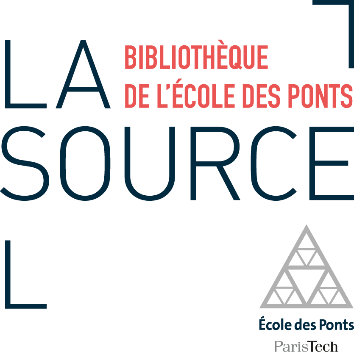 Pour une recherche d’information efficace Septembre 2023
Introduction : qu’est-ce que le plagiat et comment l’éviter ?
-les différents types de plagiat
-les risques encourus
-comment citer ses sources dans le texte et dans la bibliographie
Rechercher sur Internet : 
-paramétrer Google Scholar
-utiliser la recherche avancée de Google
Rechercher sur le portail documentaire de La Source :
-la recherche multibases
-les bases de données à privilégier : Techniques de l’ingénieur, Cobaz, Europresse
-Educnet
Gérer ses références bibliographiques et exploiter ses résultats
Marie-Laure Paré
Responsable du Pôle ressources pédagogiques et de La Source
Documentaliste référente en génie civil et en génie mécanique
Qu’est-ce que le plagiat et comment l’éviter ?
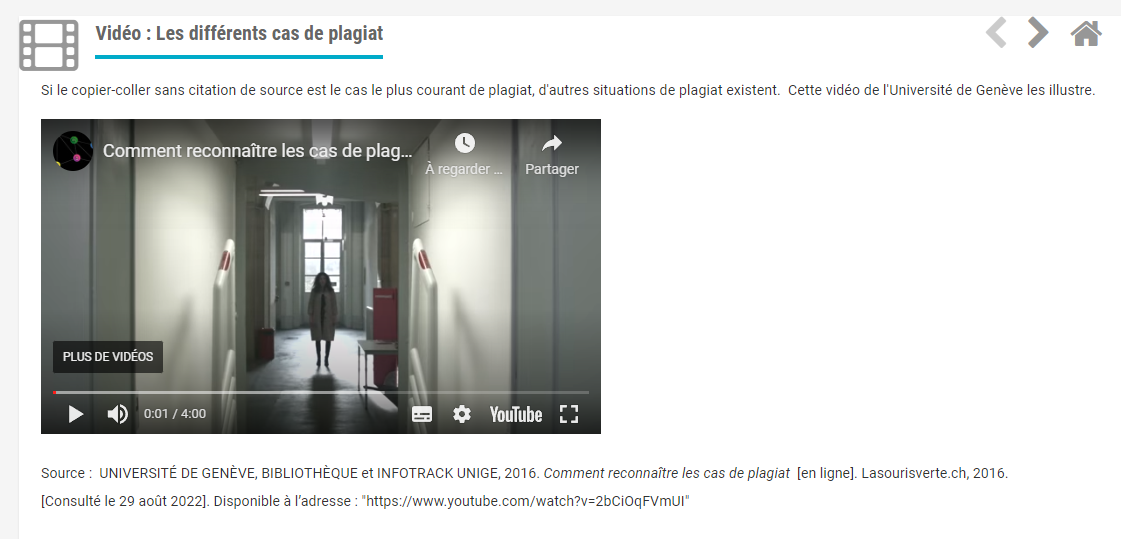 https://educnet.enpc.fr/course/view.php?id=1098&section=1
Plagiat : quels sont les risques ?
0/20 à mon travail
Une interdiction de faire un séjour académique à l’étranger
Jusqu’à 150 000 € d’amende
Jusqu’à 2 ans d’emprisonnement
Exclusion provisoire de l’enseignement supérieur pendant 5 ans
Interdiction de passer des examens ou des concours administratifs pendant 5 ans
Pour l’éviter, je cite mes sources :
Dans le texte et dans la bibliographie de mon rapport, mémoire ou ma thèse professionnelle
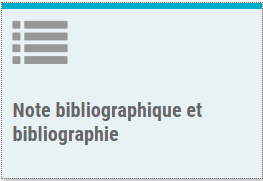 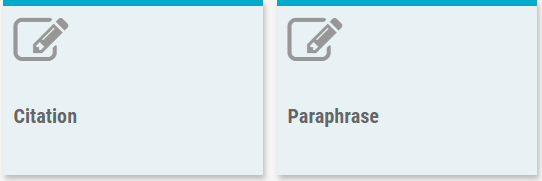 https://educnet.enpc.fr/course/view.php?id=1124
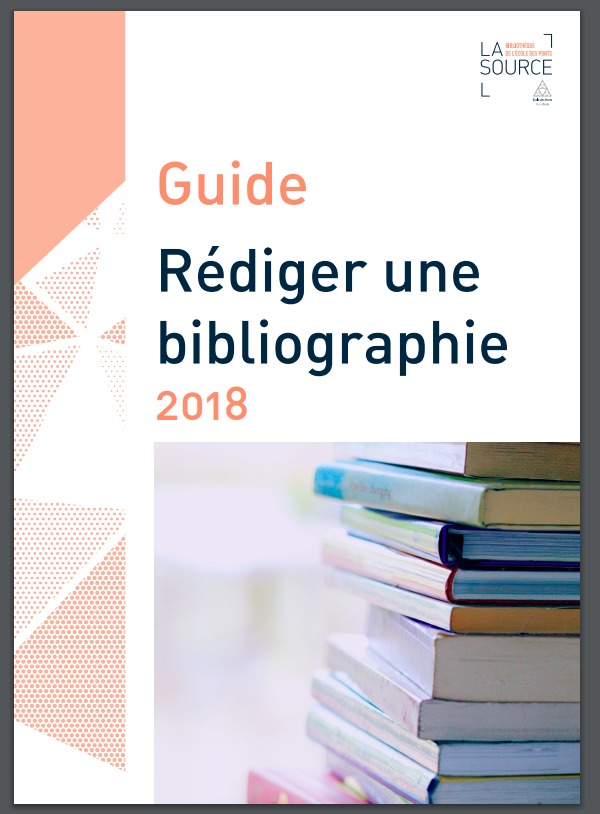 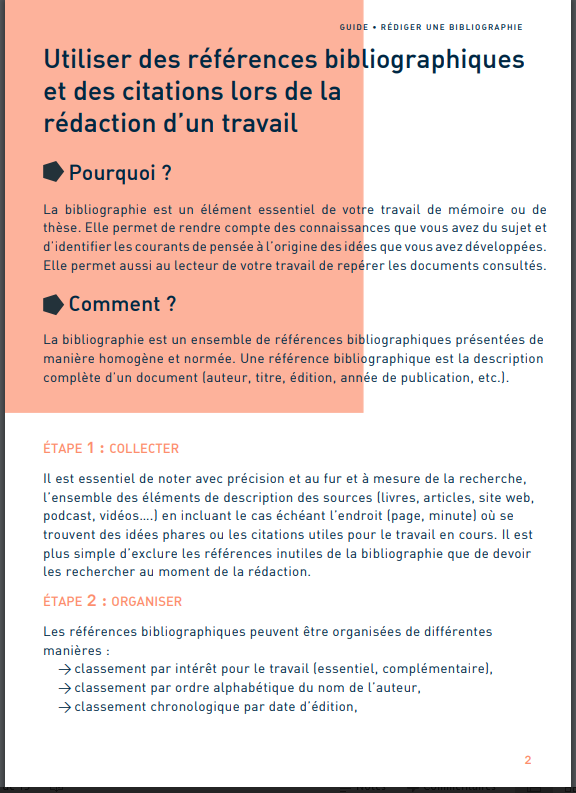 Recherche sur Internet : paramétrer Google Scholar
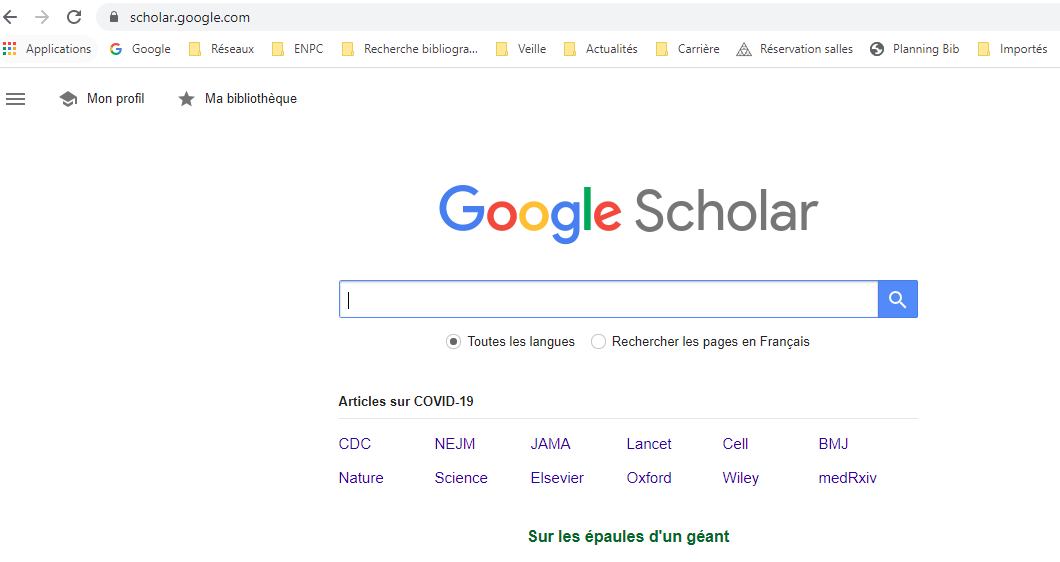 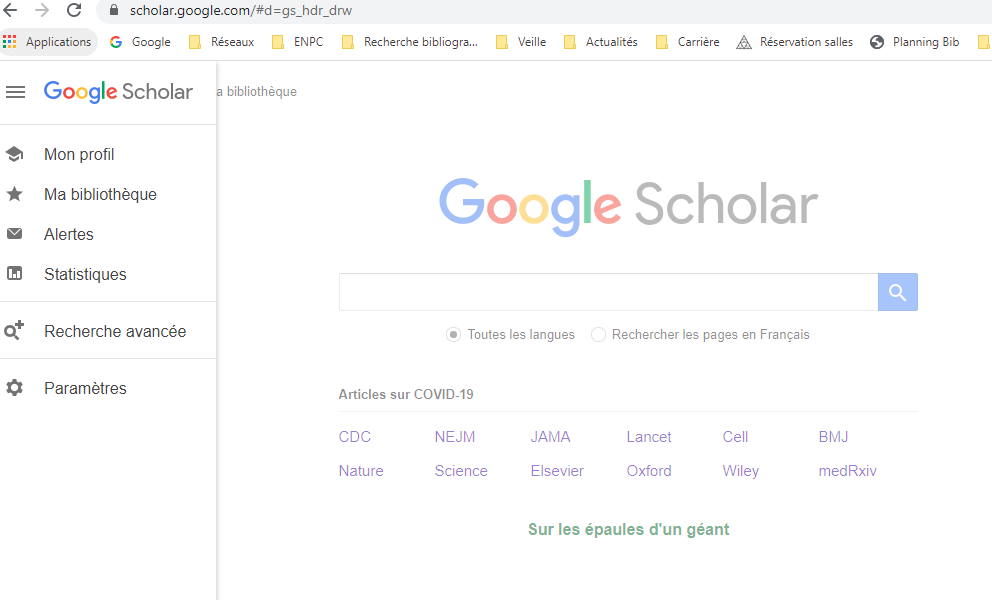 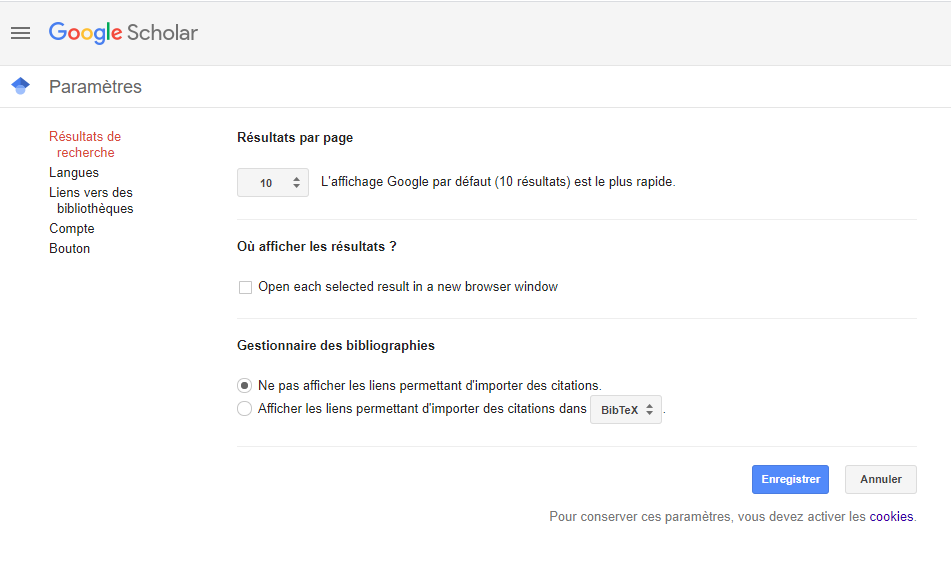 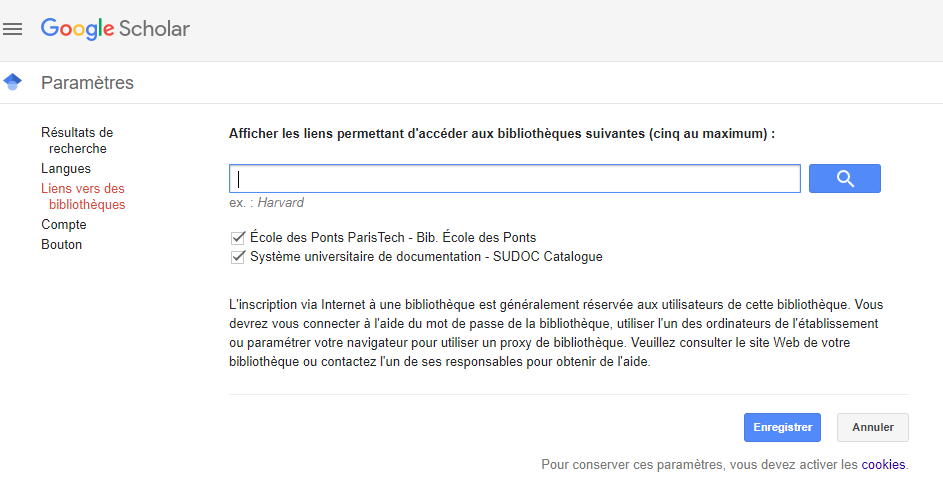 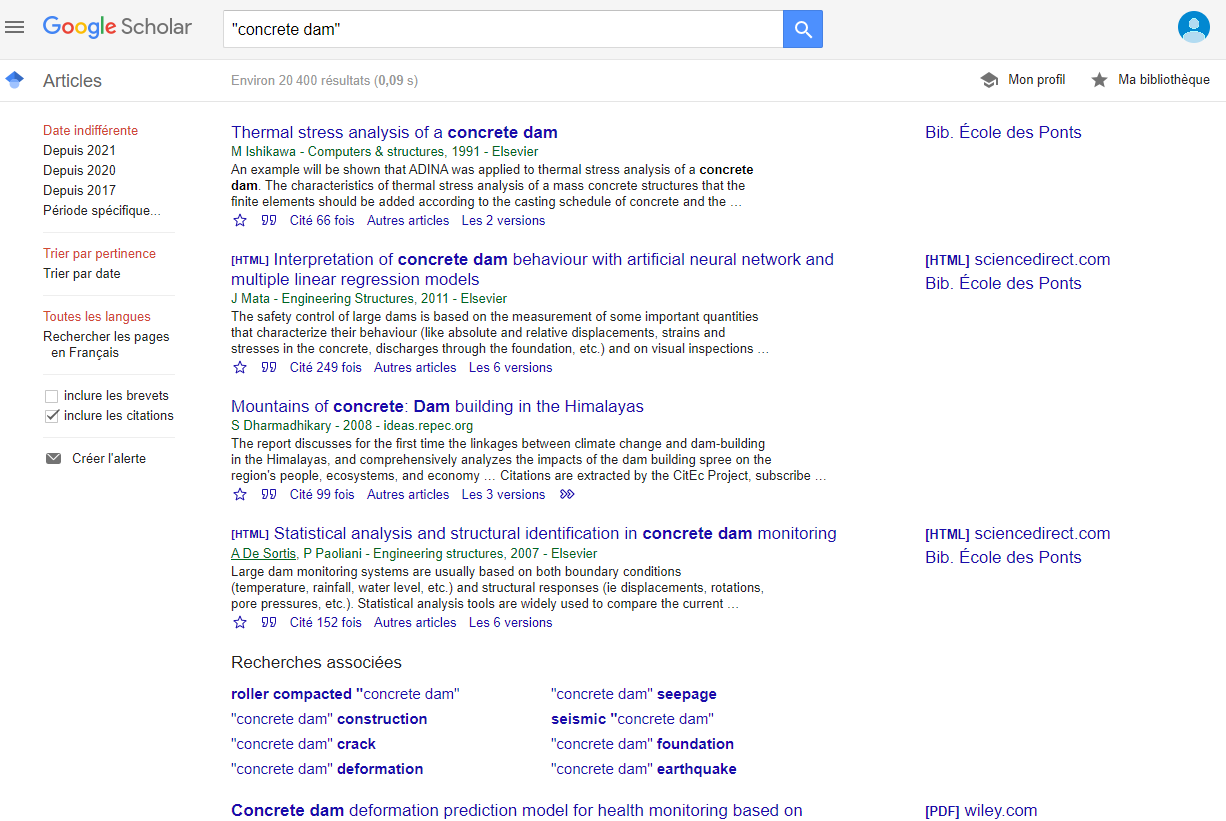 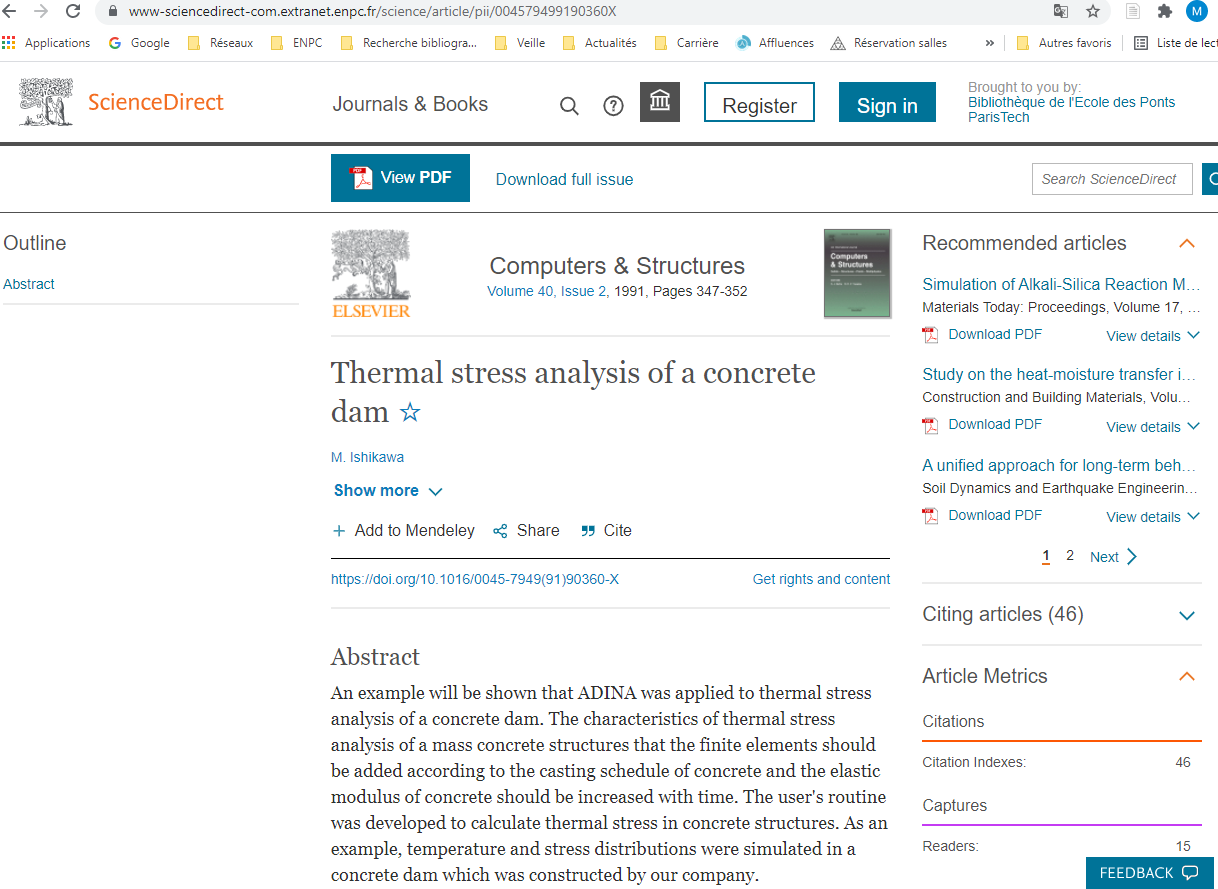 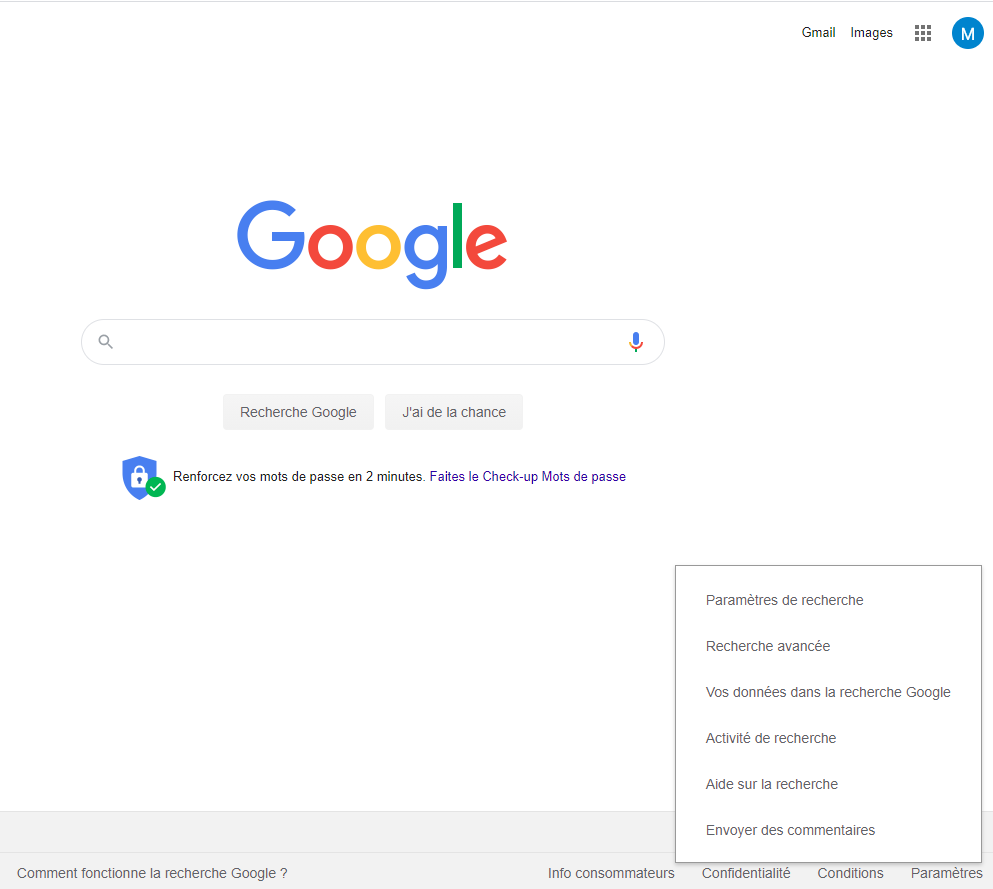 Recherche sur Internet : utiliser la recherche avancée de Google
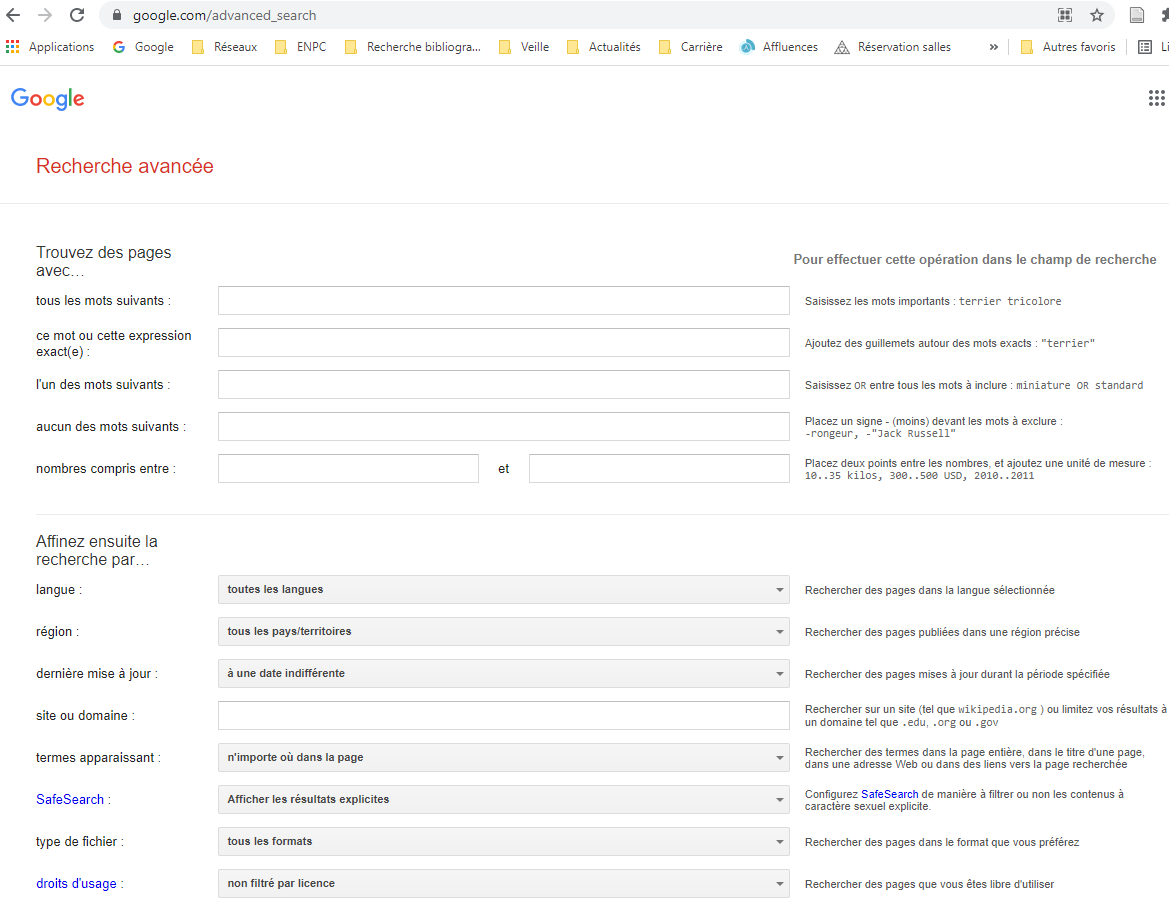 https://bibliotheque.enpc.fr
Rechercher sur le portail documentaire de La Source :
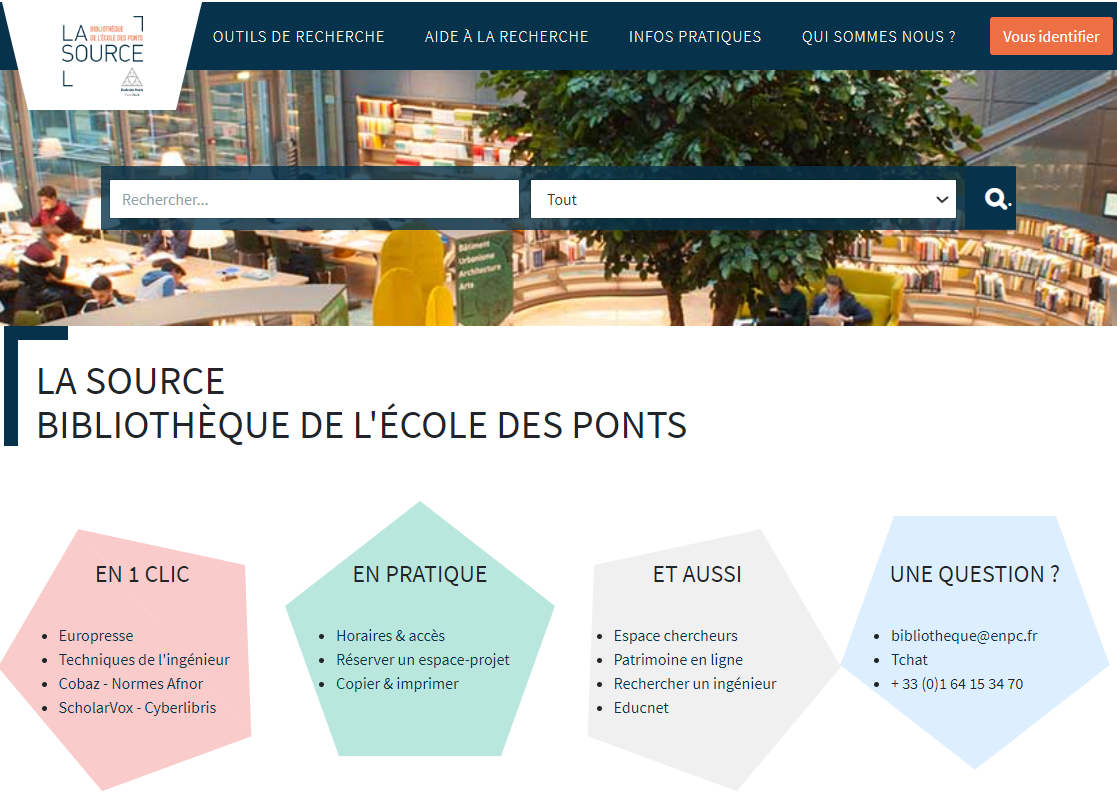 Recherche multi-bases par mot-clé et type de documents
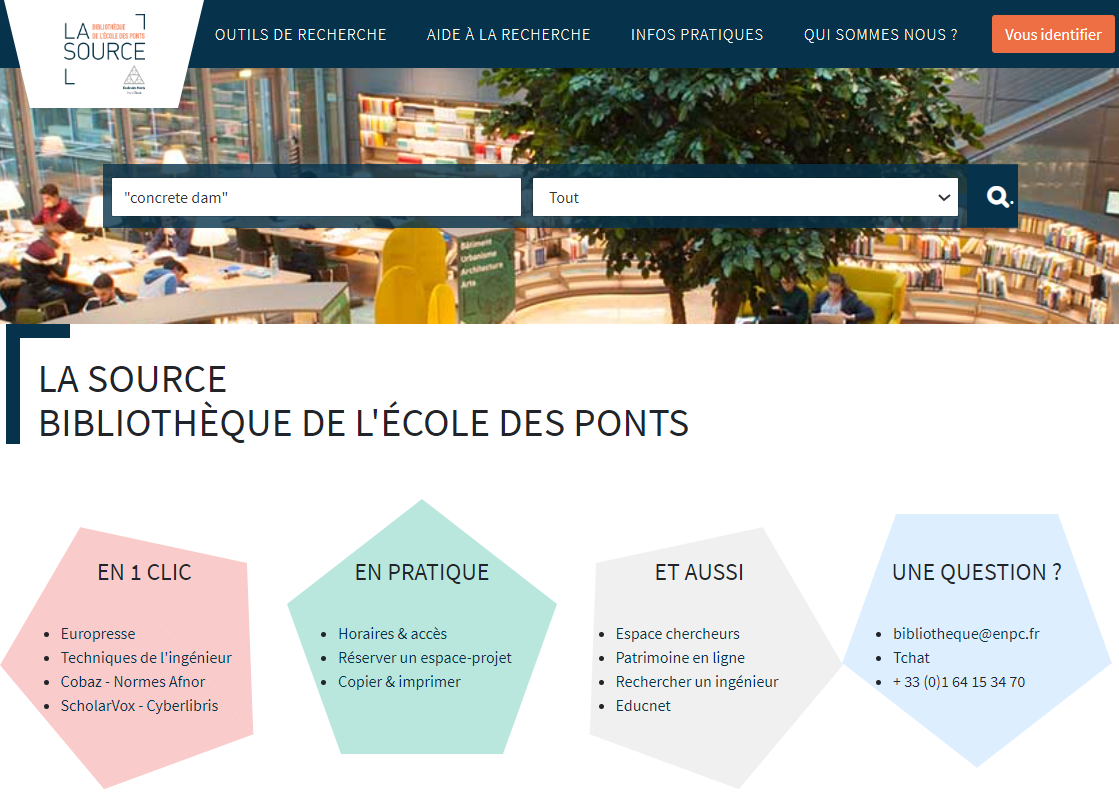 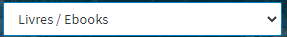 Résultats : référence uniquement ou lien vers le texte intégral
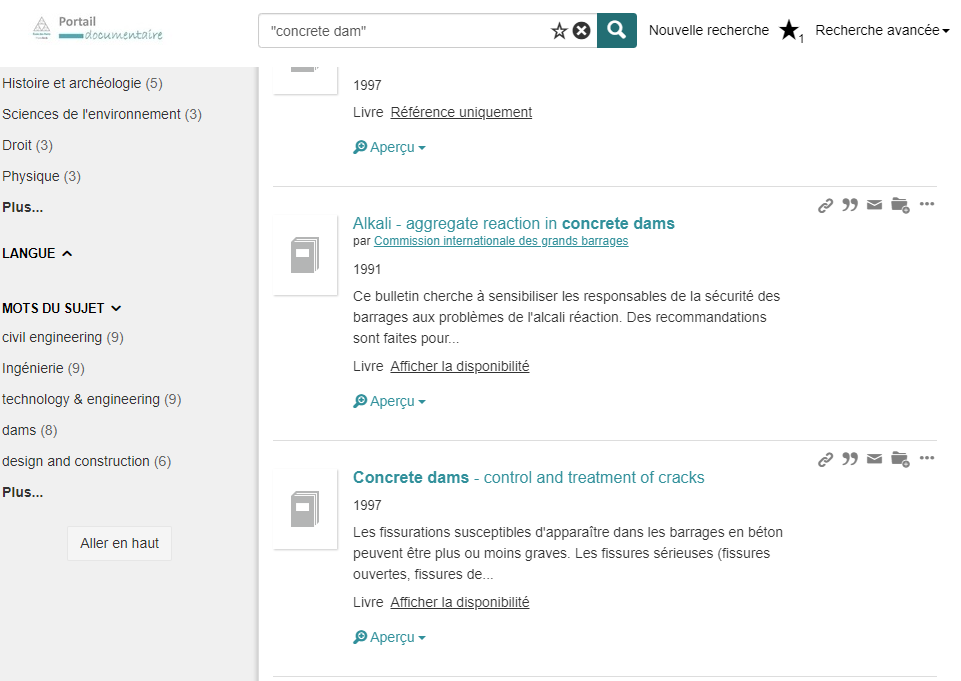 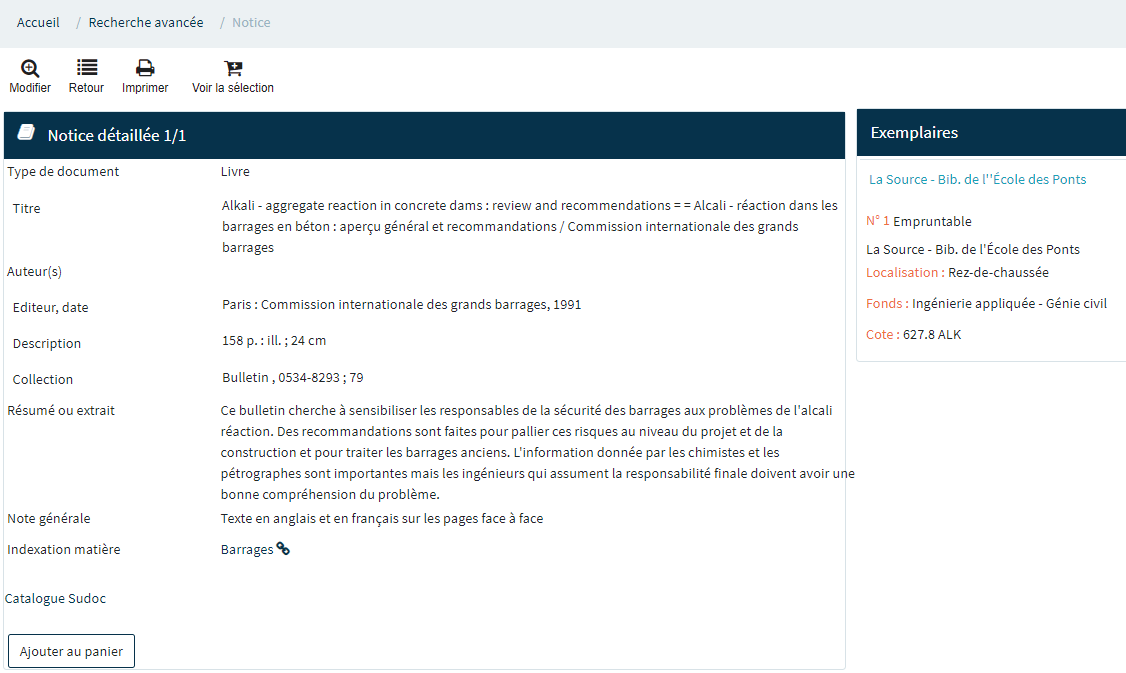 Exemple d’une notice d’un livre disponible à La Source
Résultats : exemple d’un livre disponible en version électronique
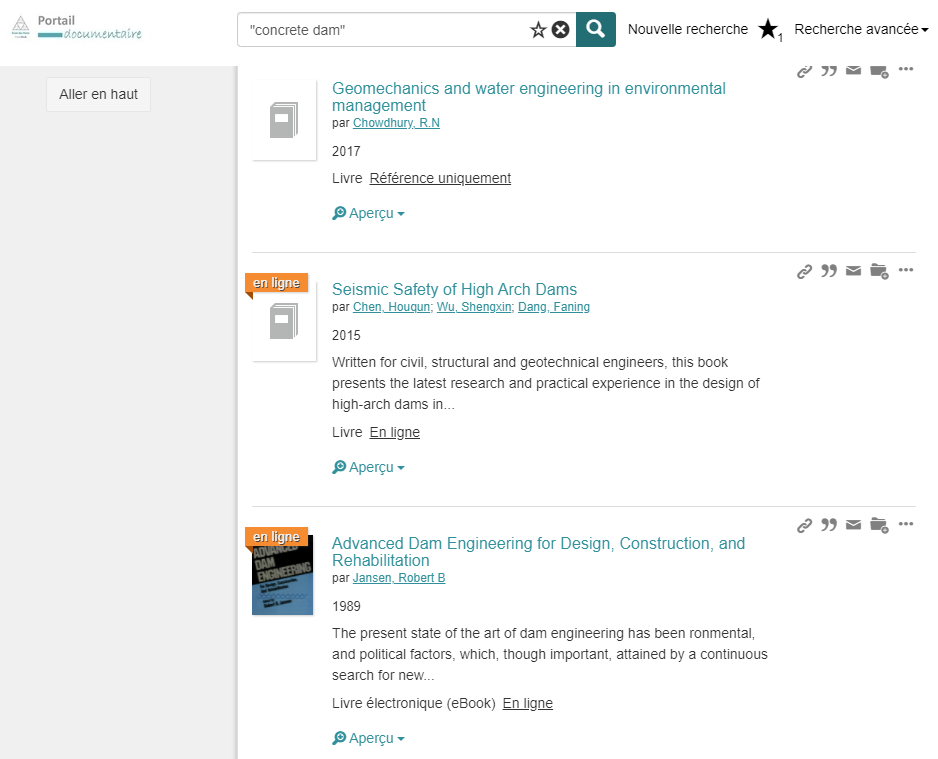 Cliquer sur « Lire le livre en ligne et s’identifier prenom.nom@enpc.fr
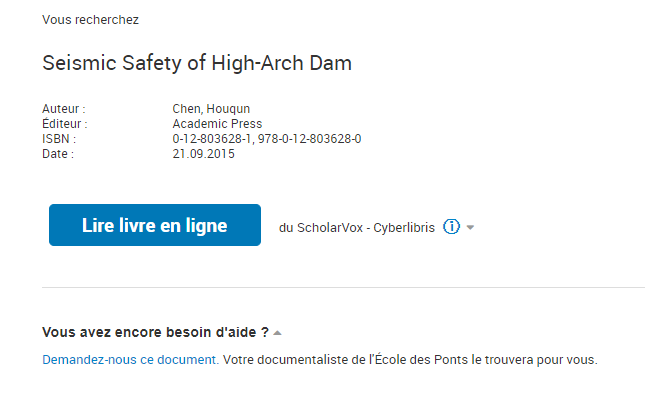 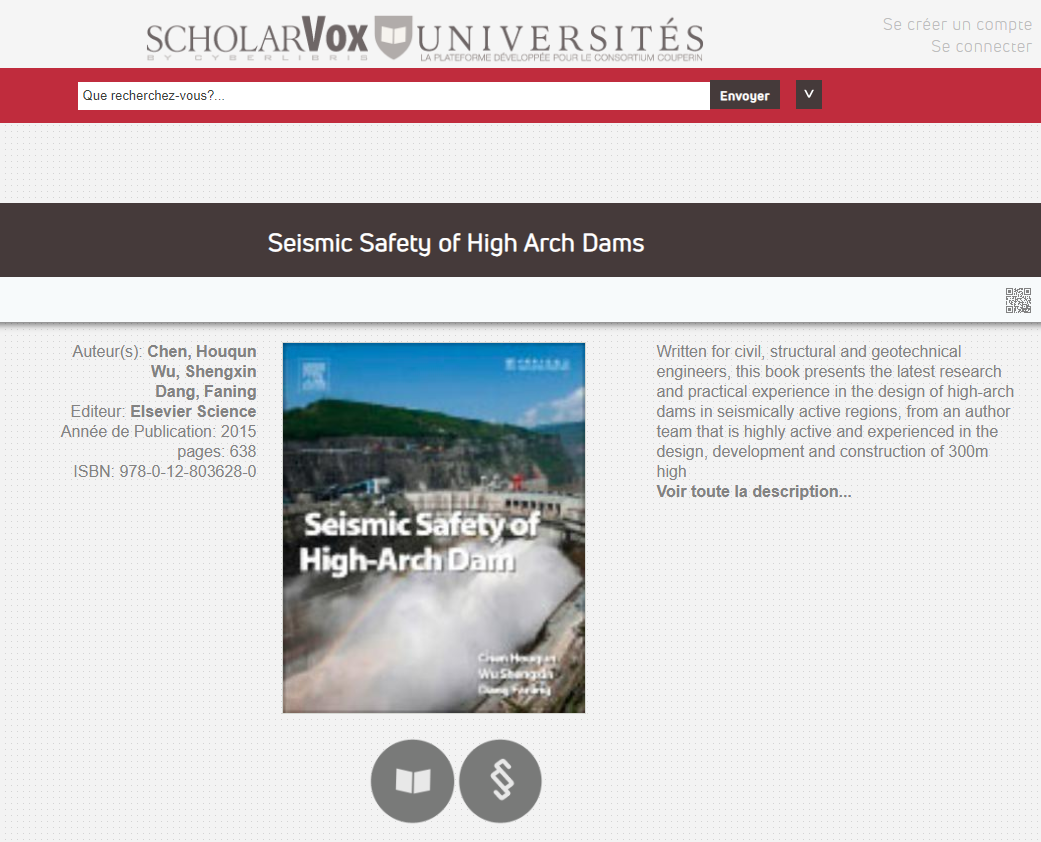 Cliquer sur les icônes ouvrir le sommaire et lire le livre
https://bibliotheque.enpc.fr

Et s’authentifier avec prenom.nom@enpc.fr
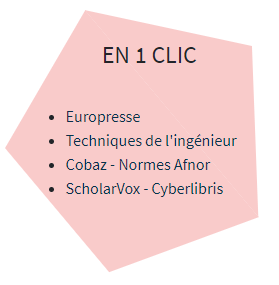 Rechercher dans les journaux et lire la presse : Europresse
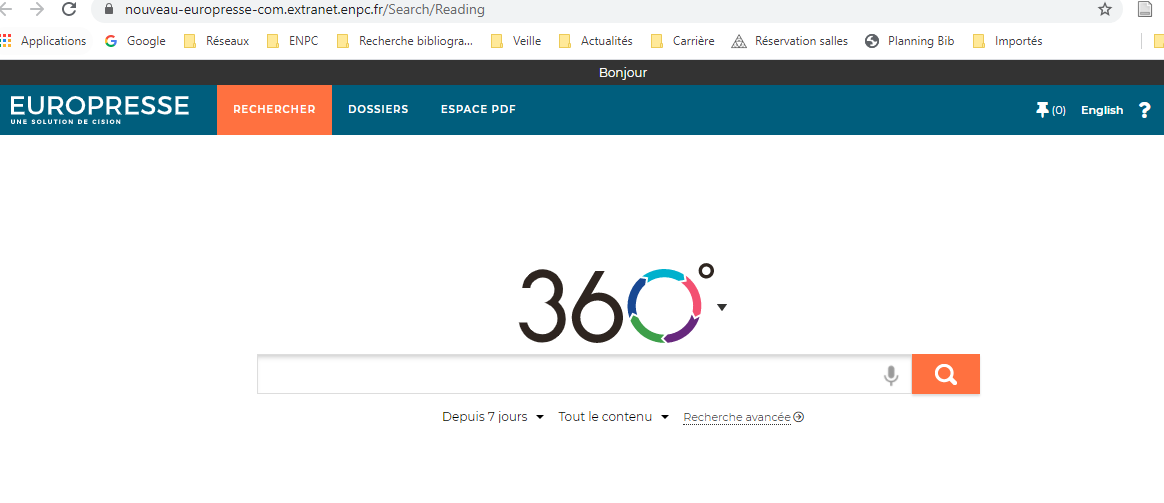 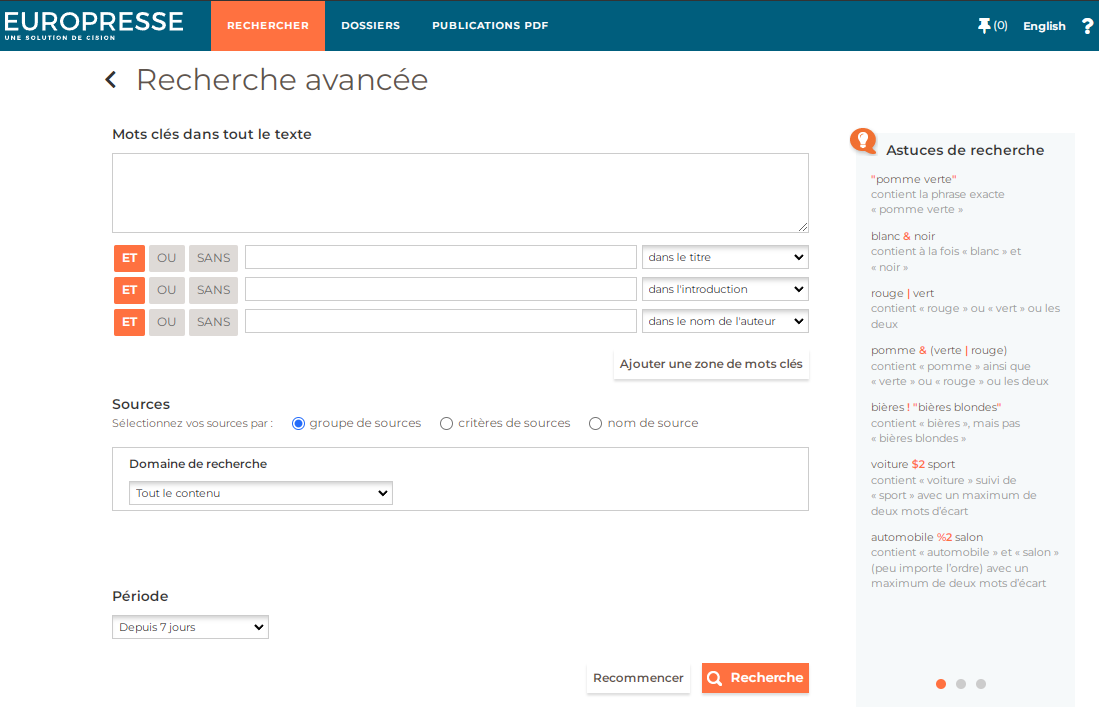 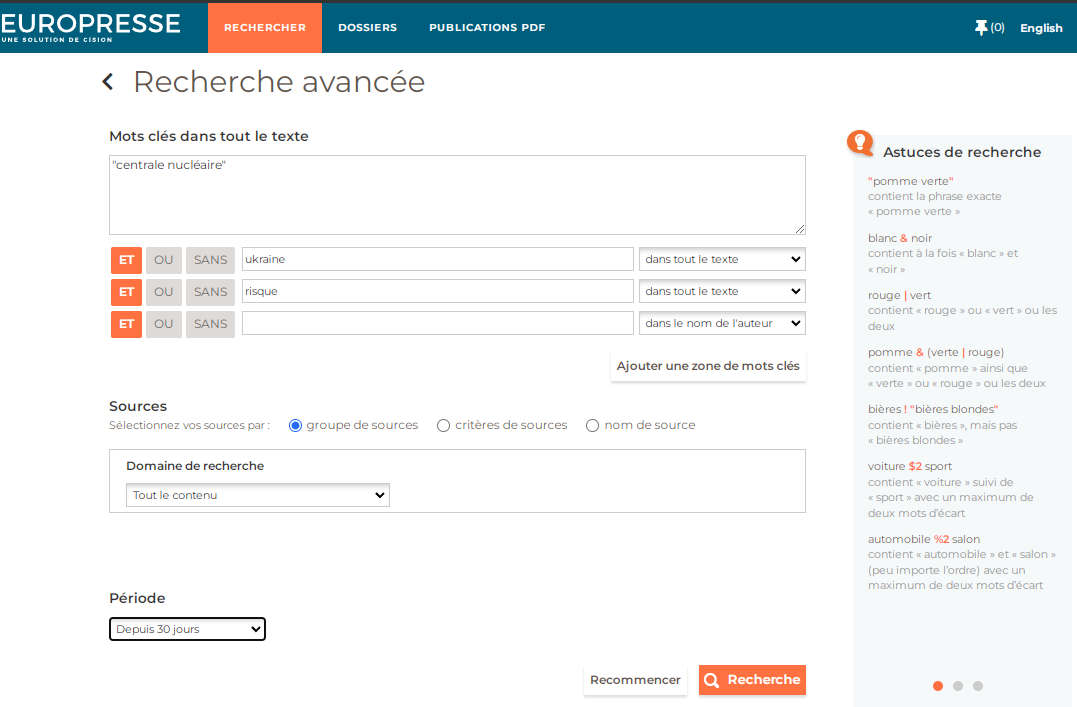 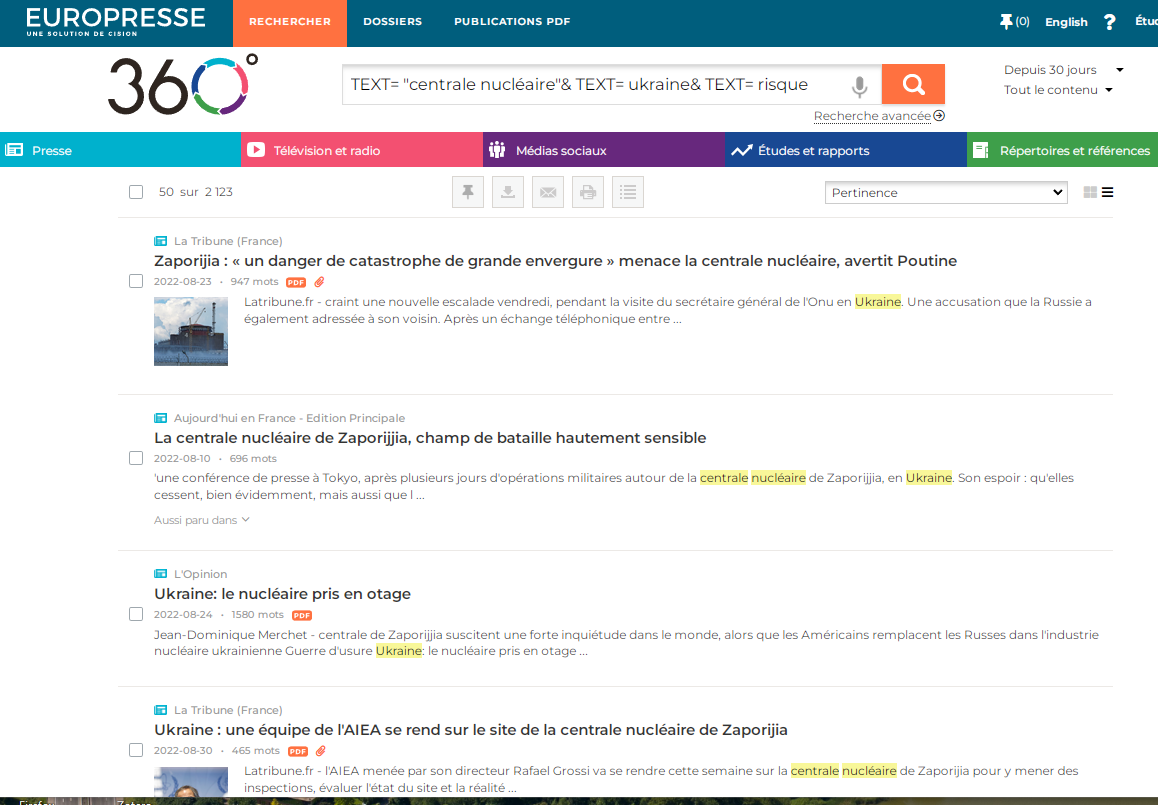 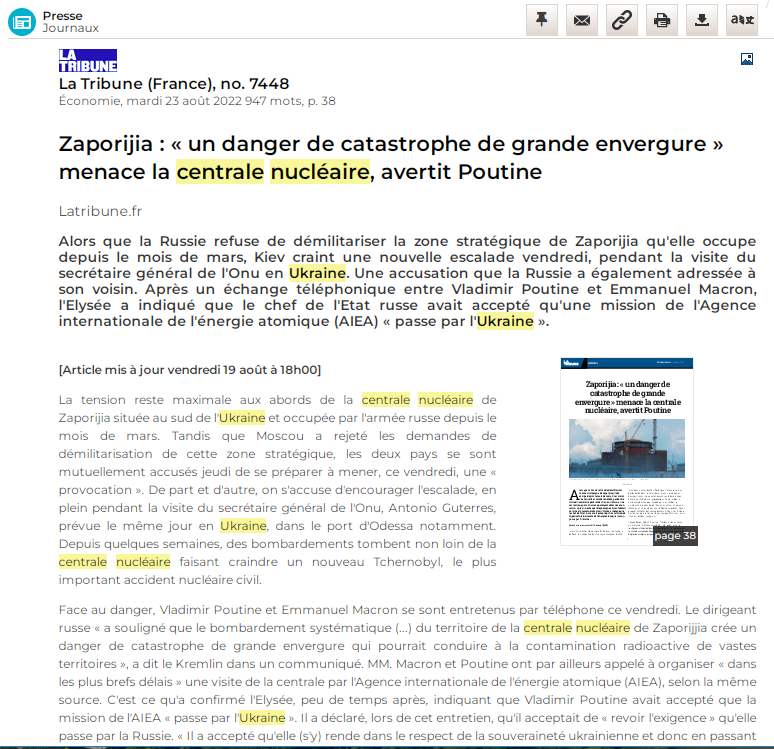 Article en texte intégral

Fonctions disponibles :
-Envoyer par mail
-Télécharger
-Imprimer
Lire la presse du jour - Exemple : Le Monde
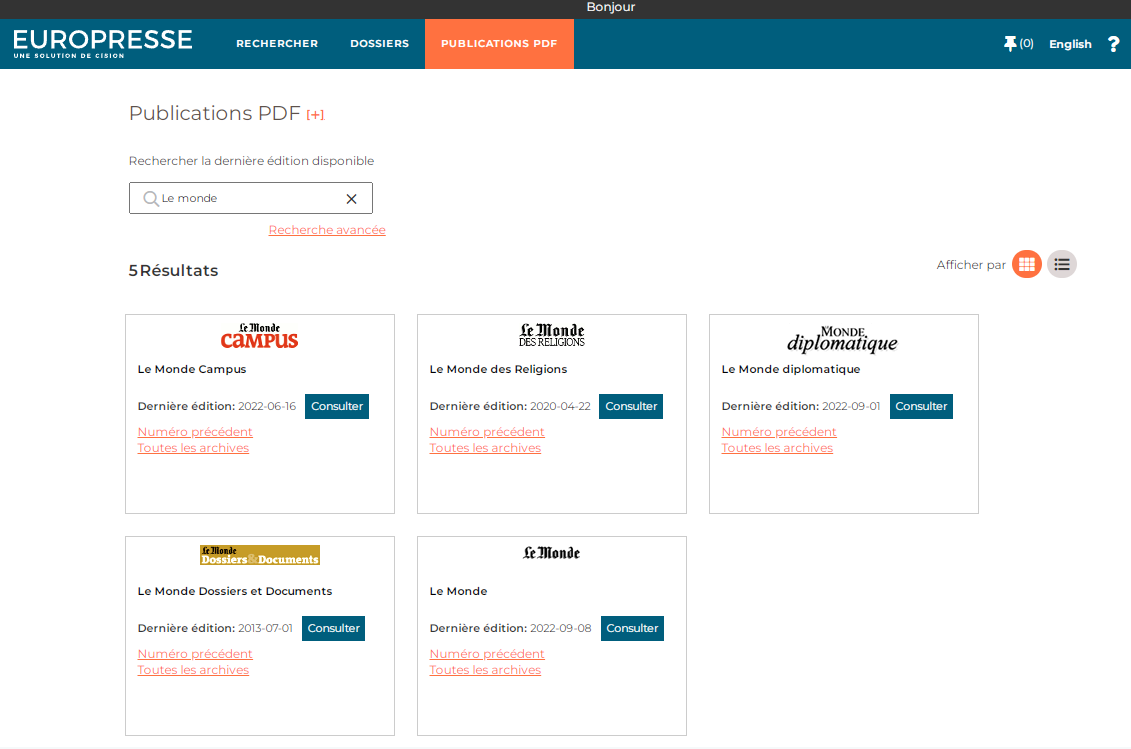 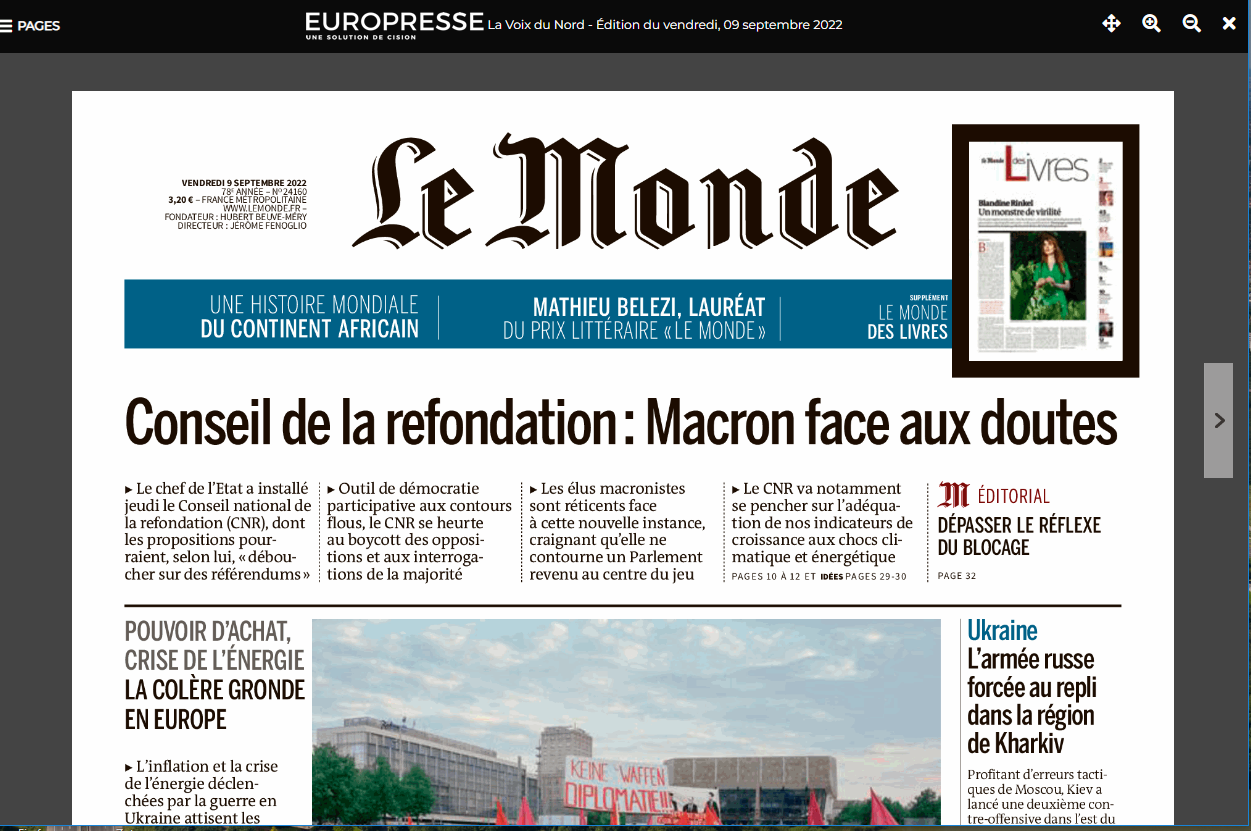 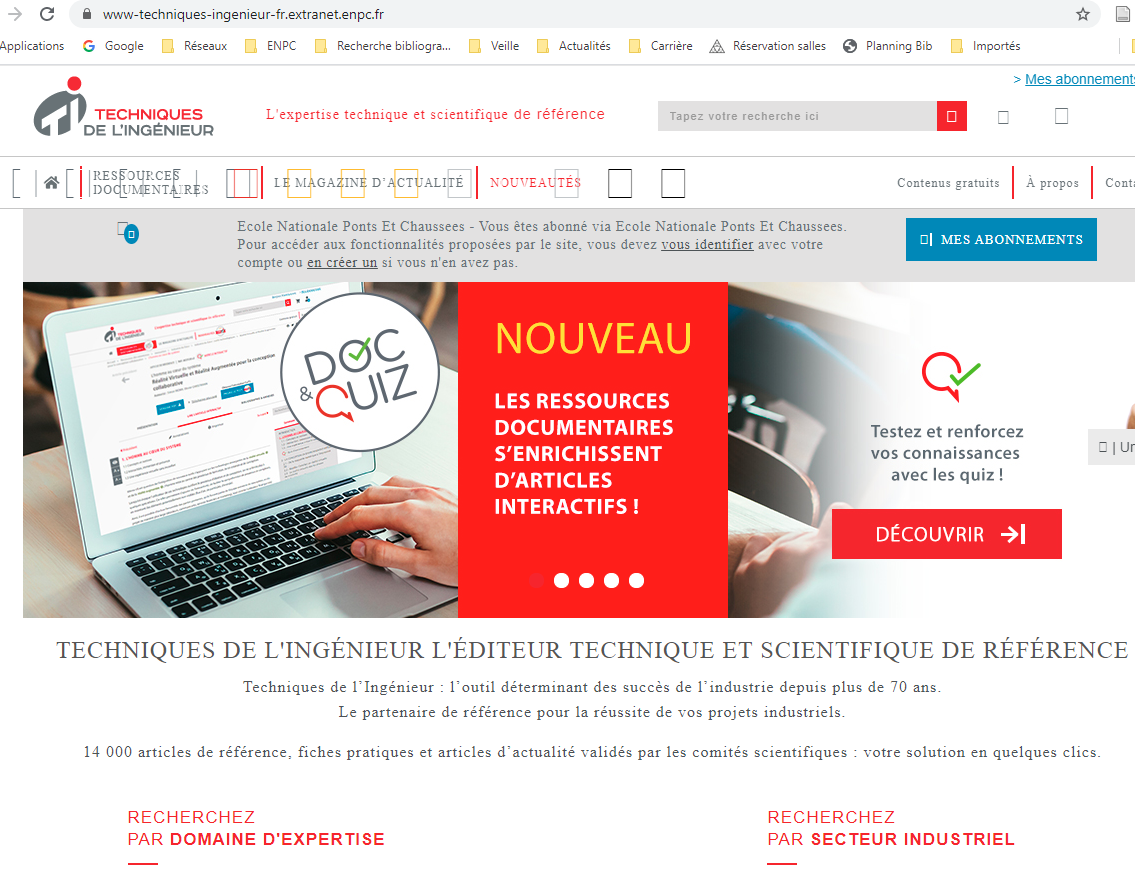 Techniques de l’ingénieur 

3 modes de recherche complémentaires :

❶ Recherche par domaine    d’expertise, secteur industriel

❷ Recherche par mot-clé

❸ Recherche dans le dictionnaire technique multilingue
❷
❶
Rechercher dans le dictionnaire technique multilingue
❸
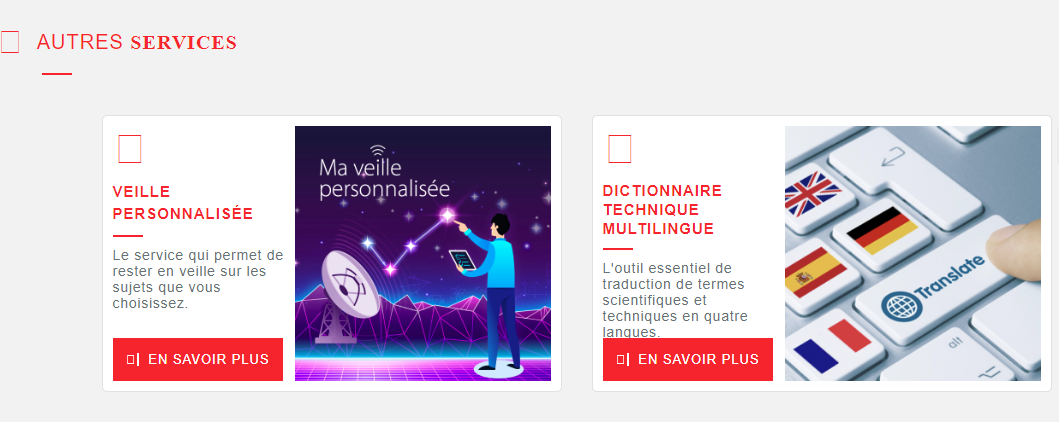 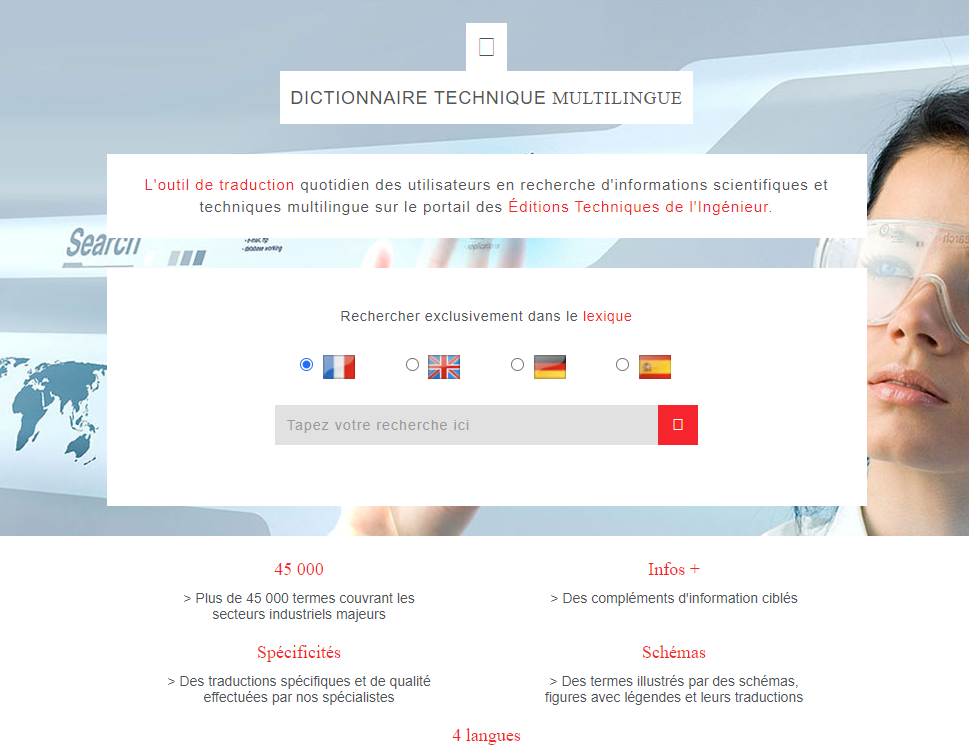 Saisir un mot-clé
Résultats en quatre langues
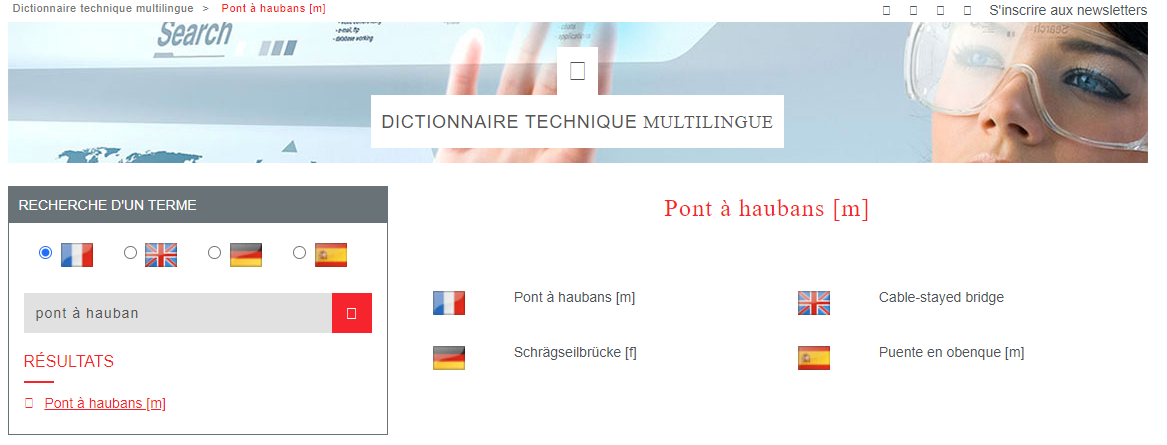 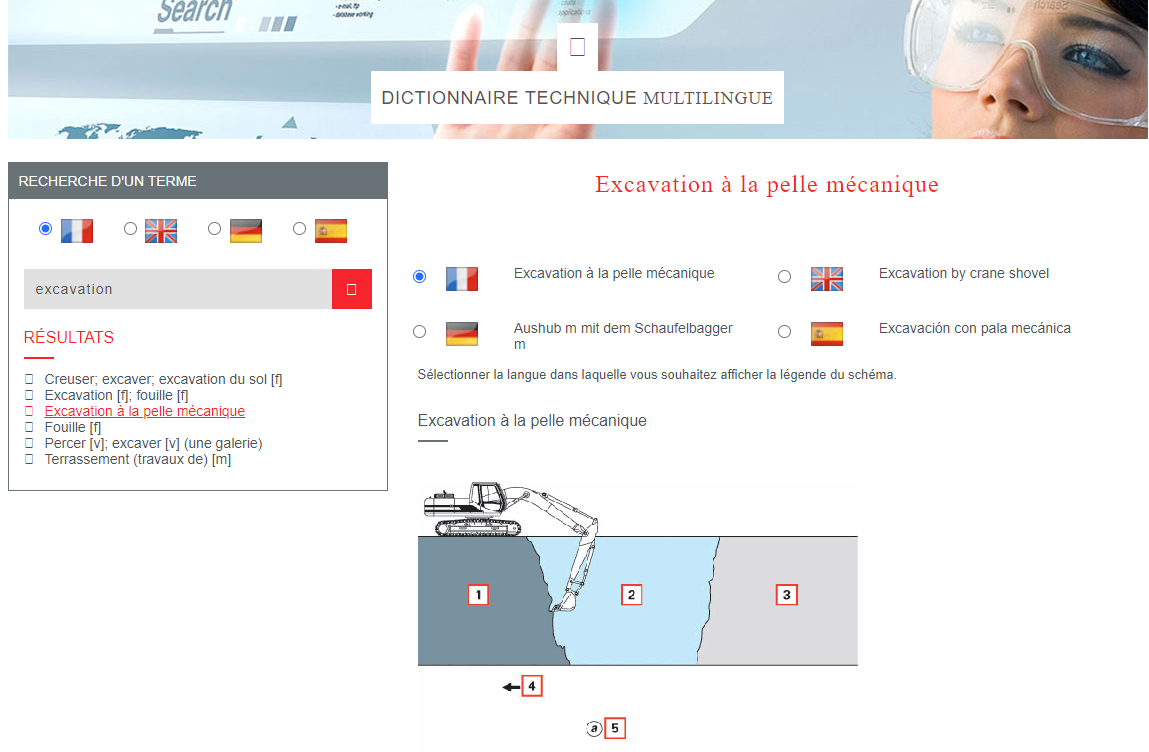 Parfois, avec des schémas explicatifs
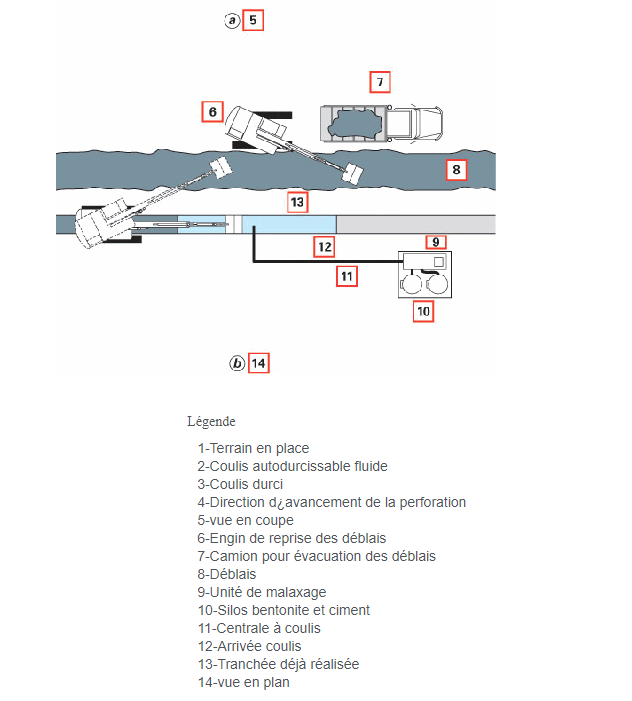 Exemple : 
« Excavation à la pelle mécanique »  

suite du schéma et légende
Recherche par mot-clé : séisme
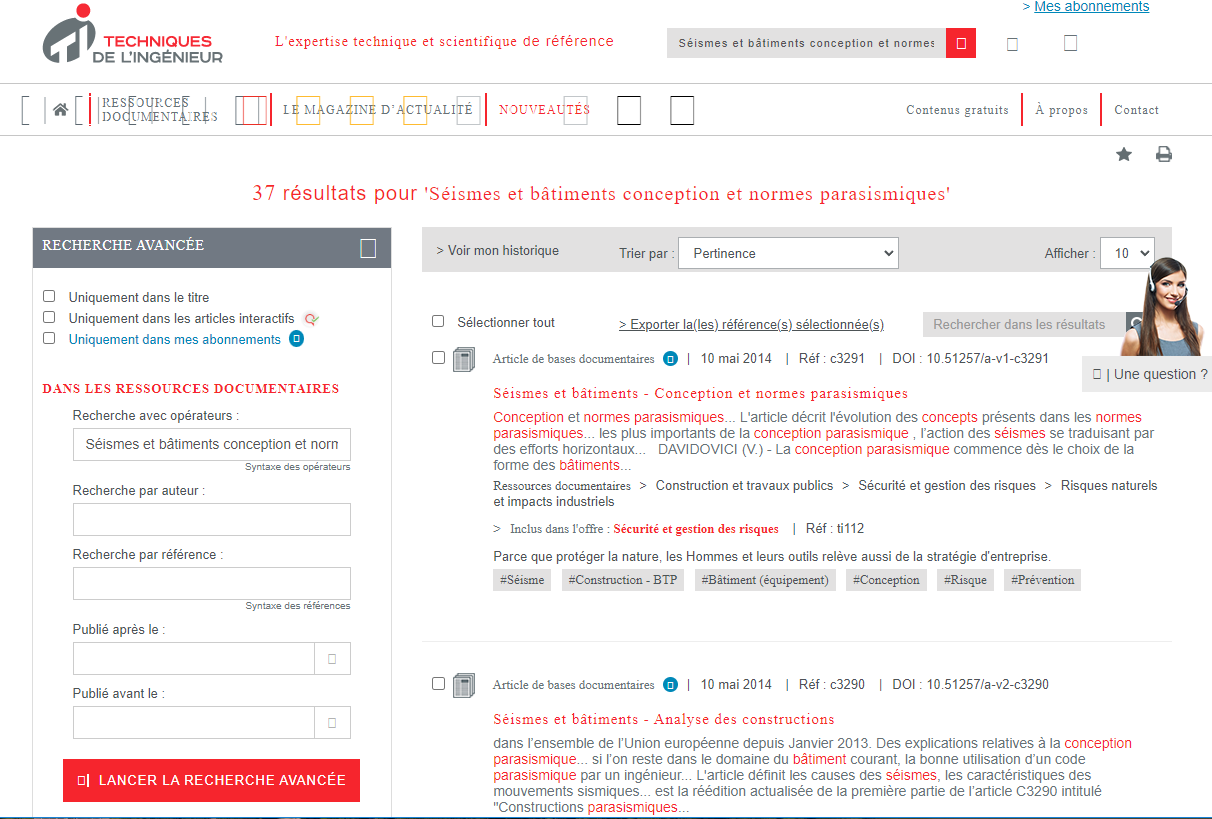 Résultats : télécharger un fichier pdf
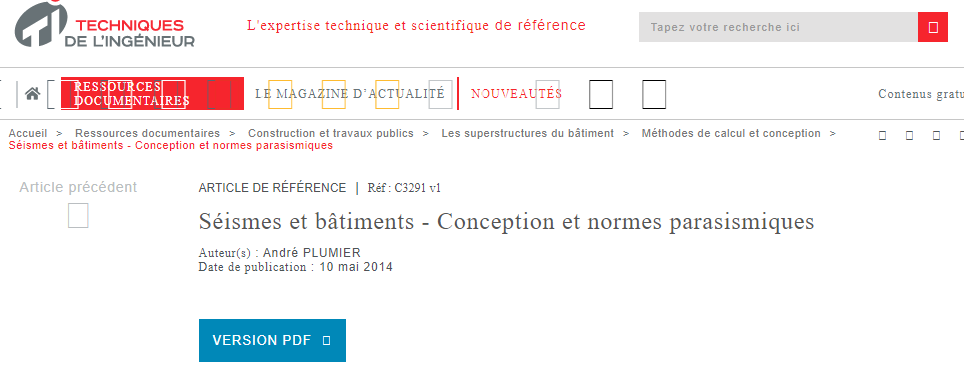 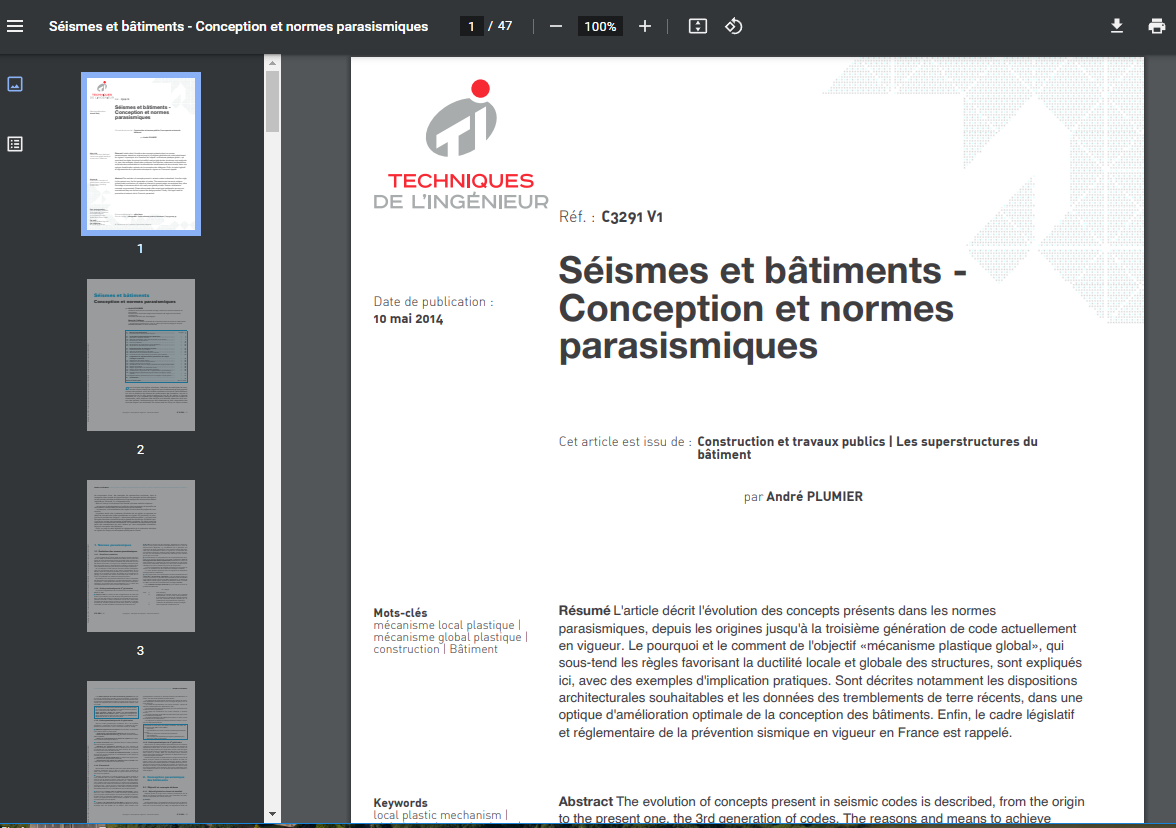 Rechercher une norme AFNOR
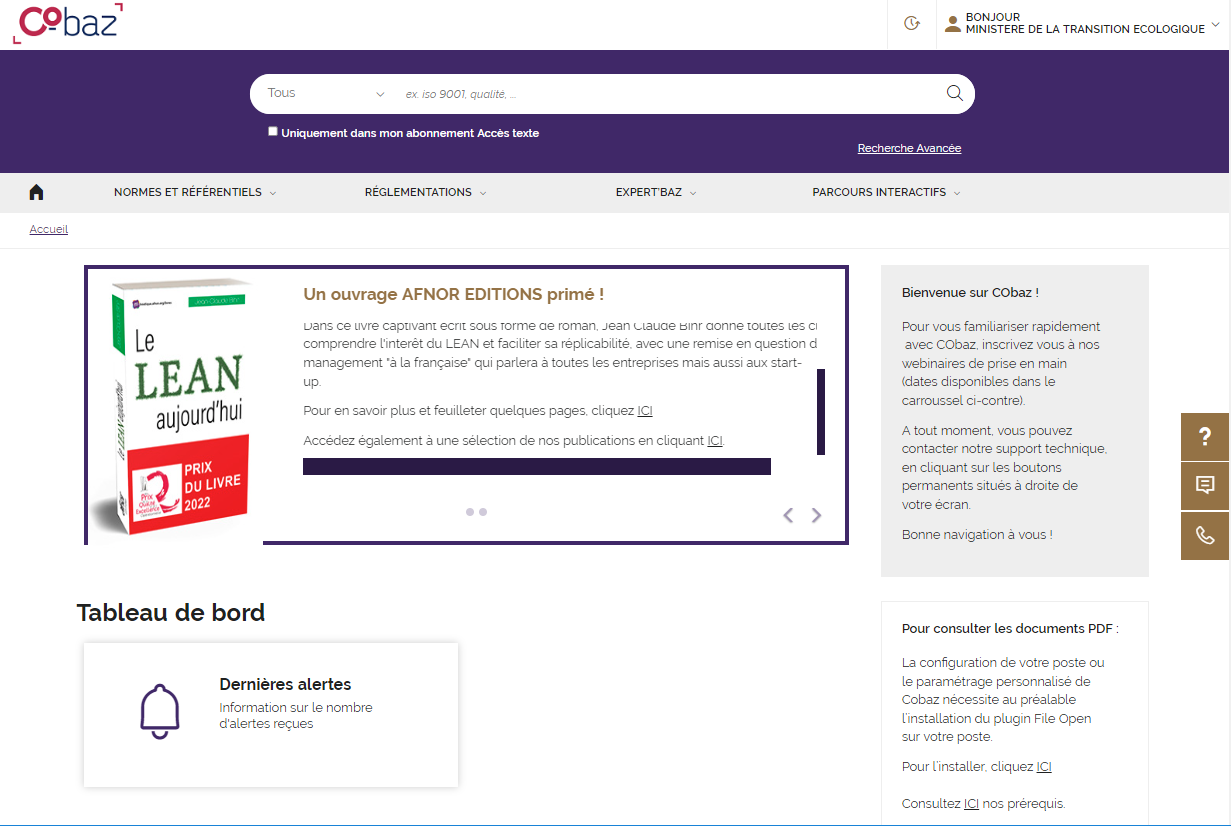 Rechercher par mot-clé
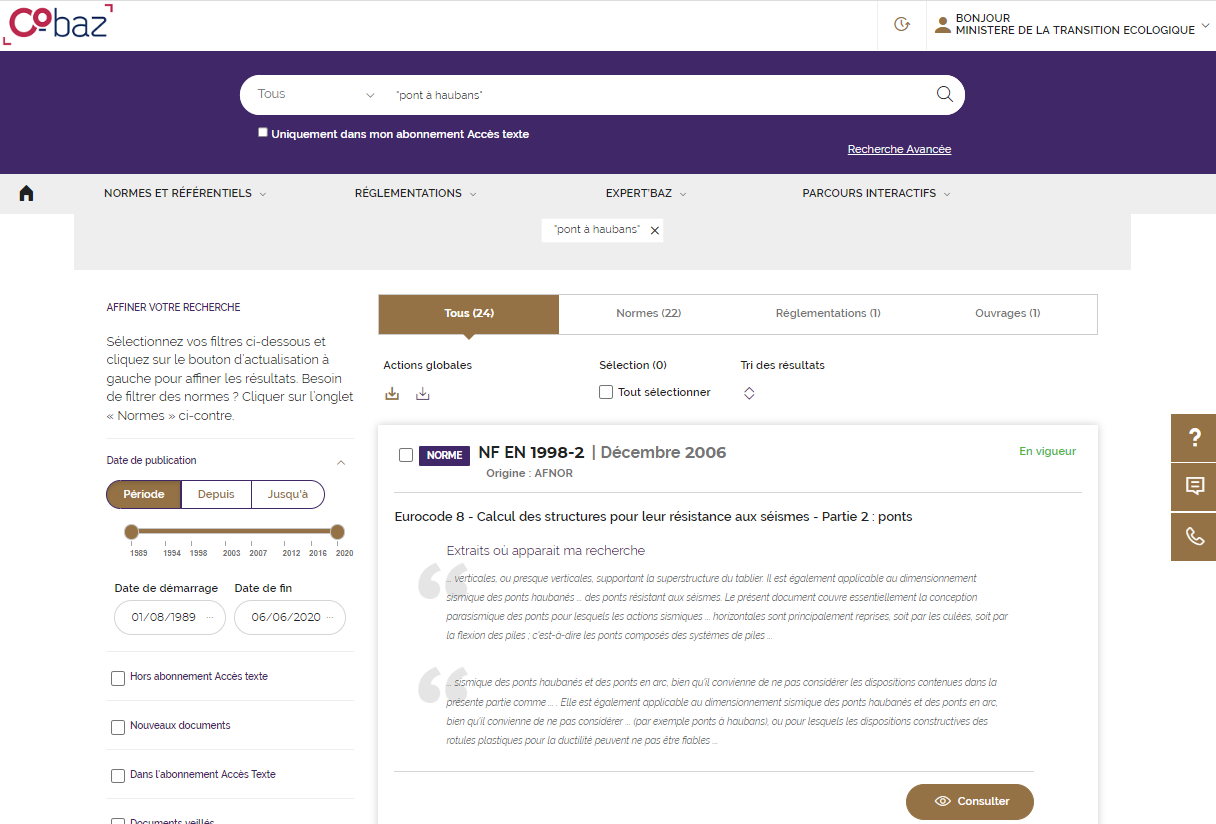 Résultats
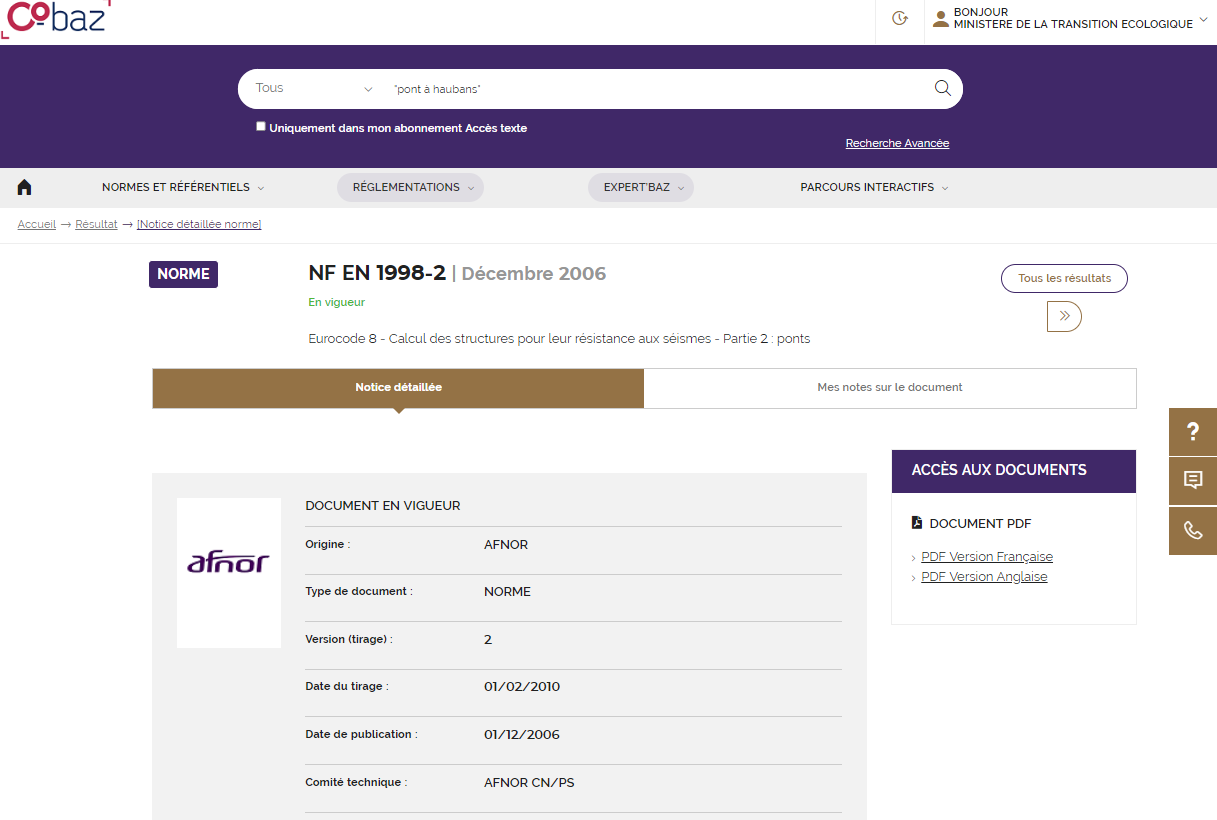 NB : pour ouvrir une norme en pdf, suivre les prérequis (cf page d’accueil)
https://bibliotheque.enpc.fr

Et s’authentifier avec prenom.nom@enpc.fr
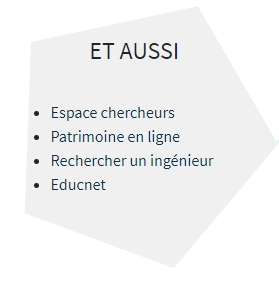 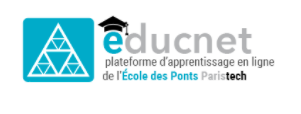 L’info à La Source sur Educnet.enpc.fr
 informations utiles et tutoriels pour accompagner vos cours
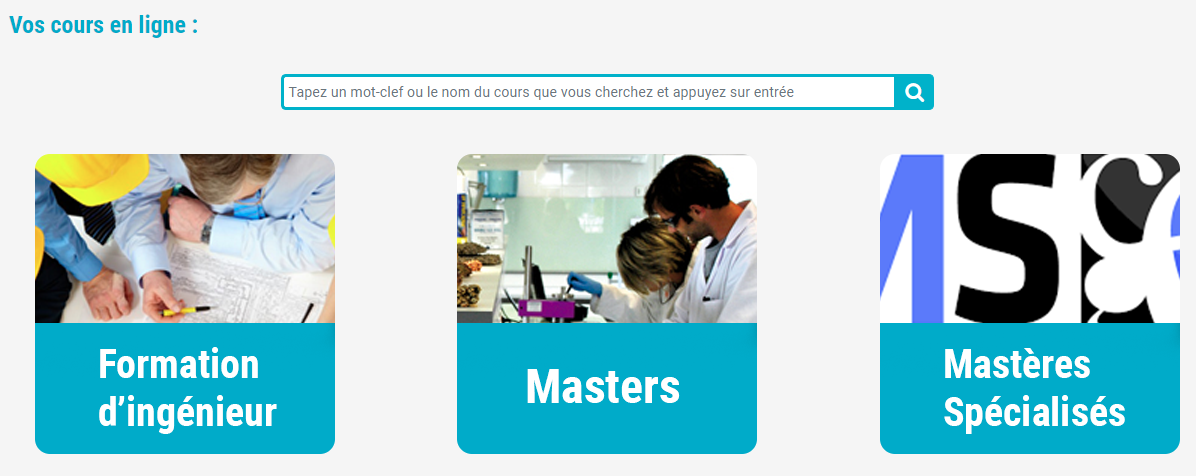 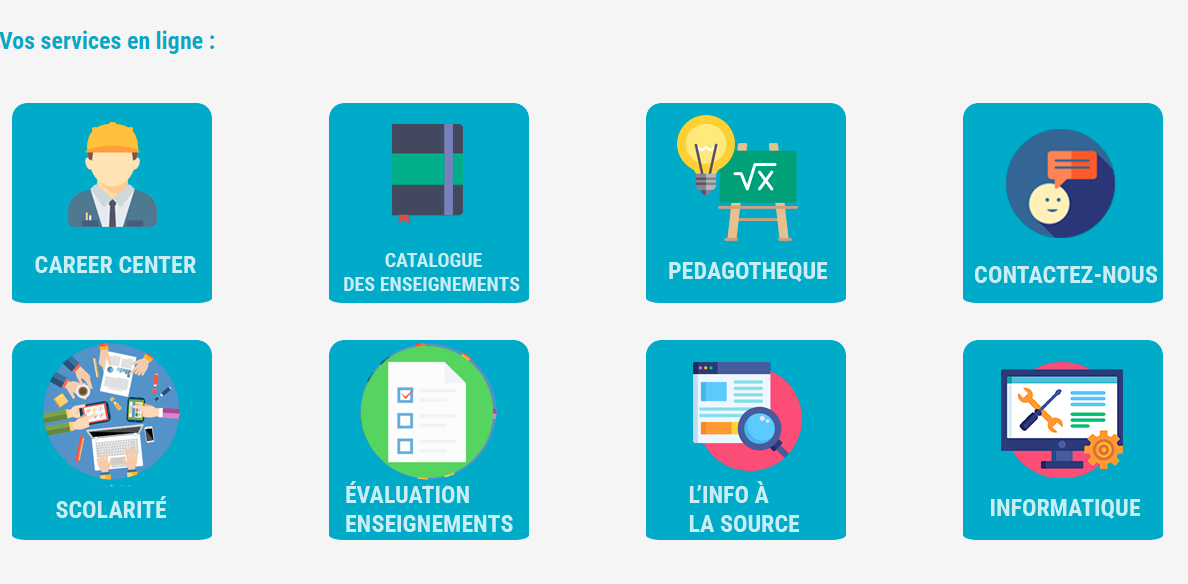 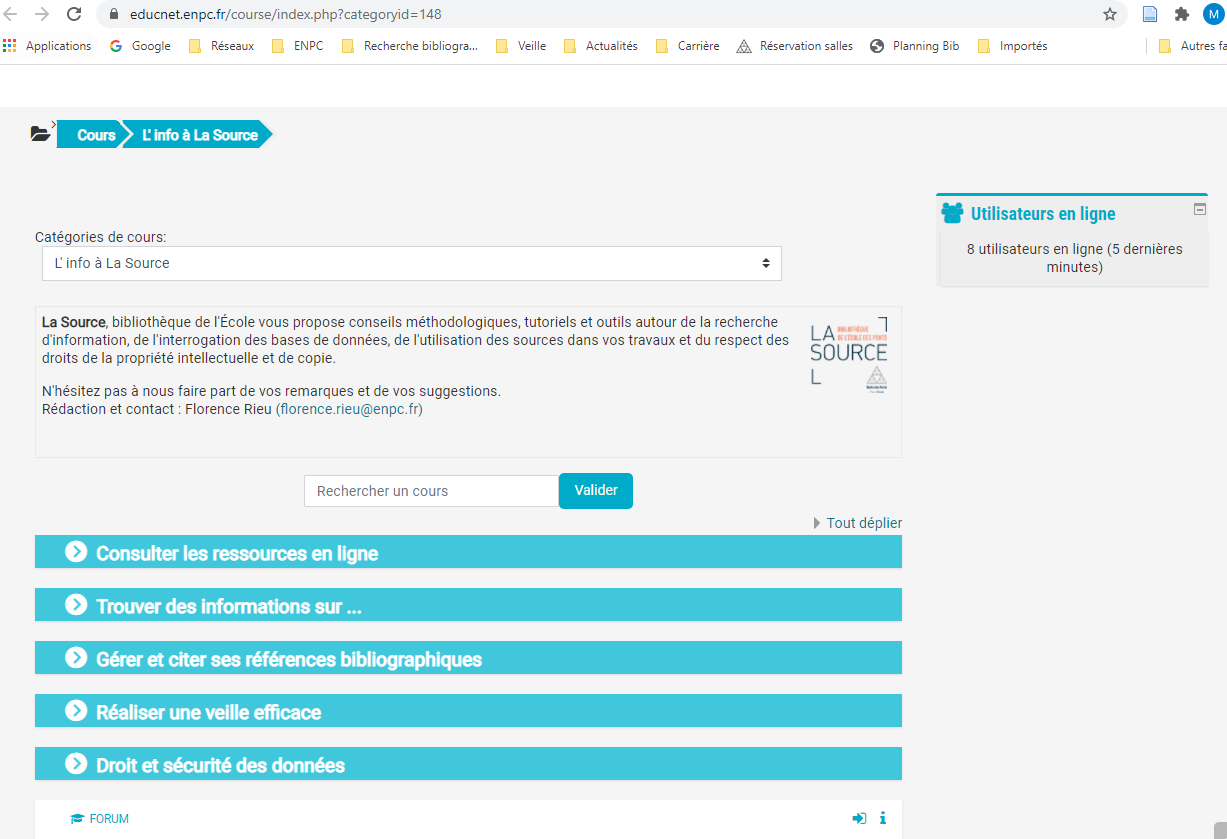 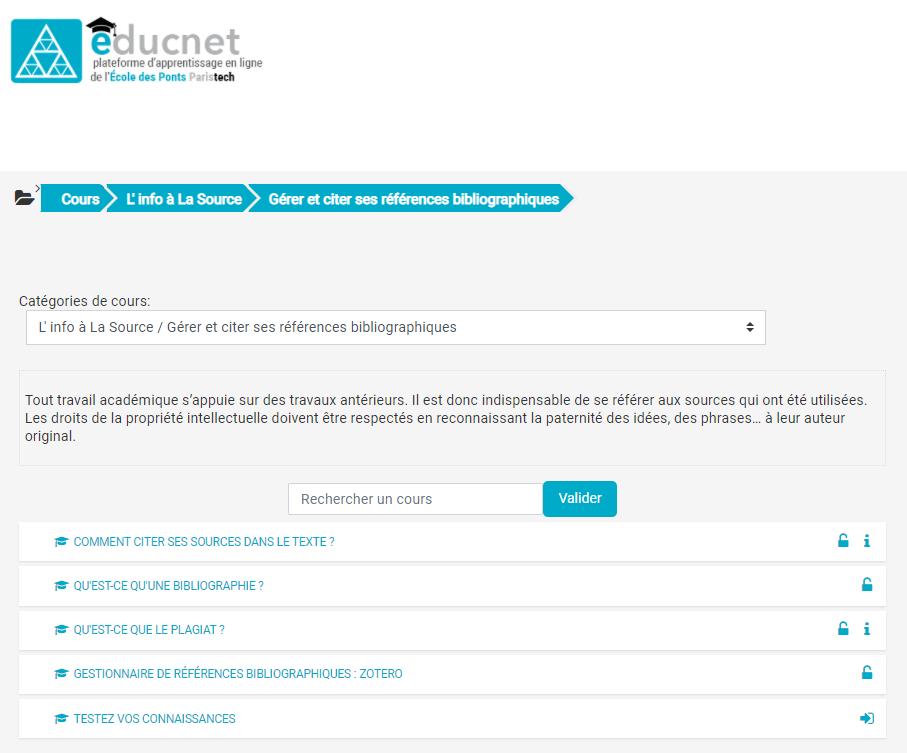 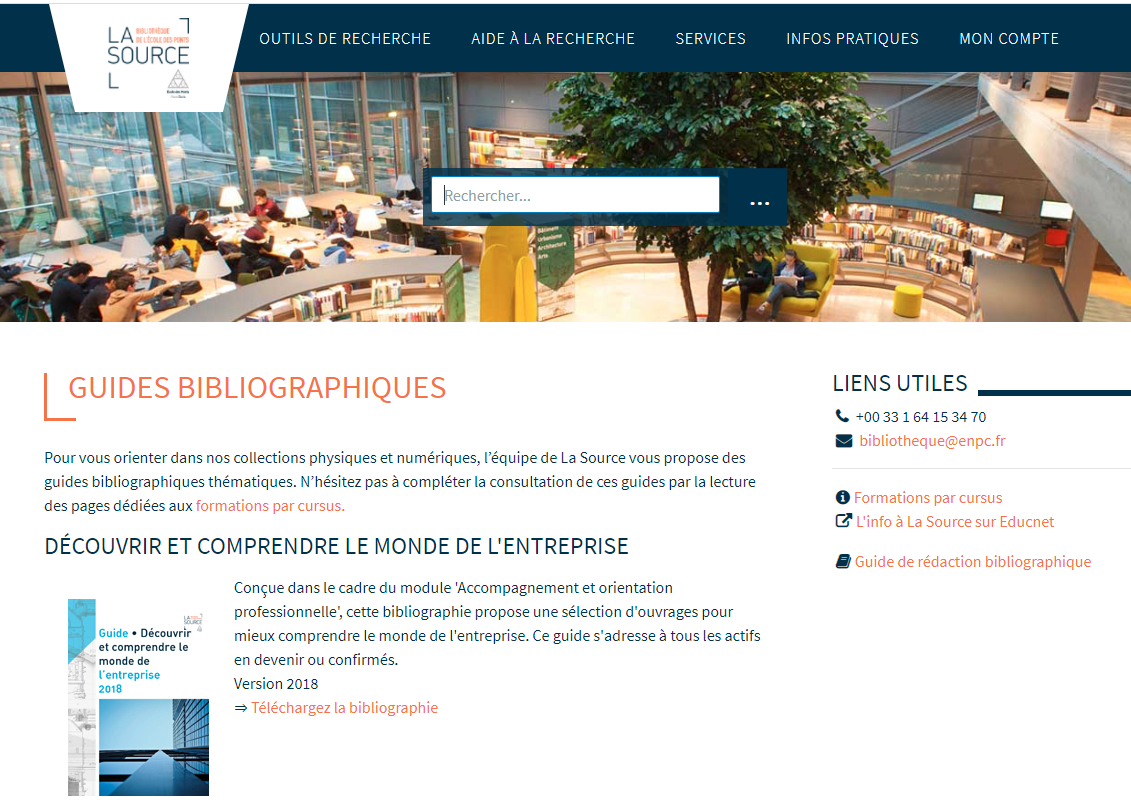 Gérer vos références bibliographiques
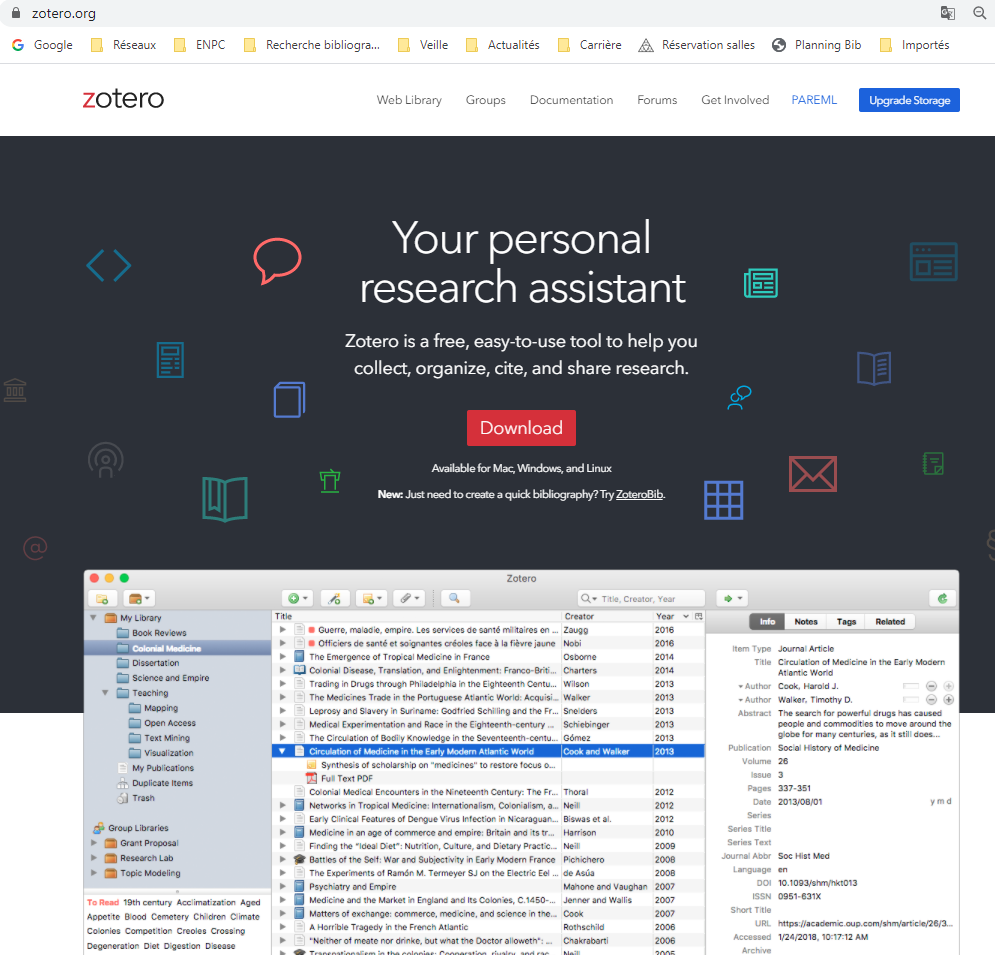 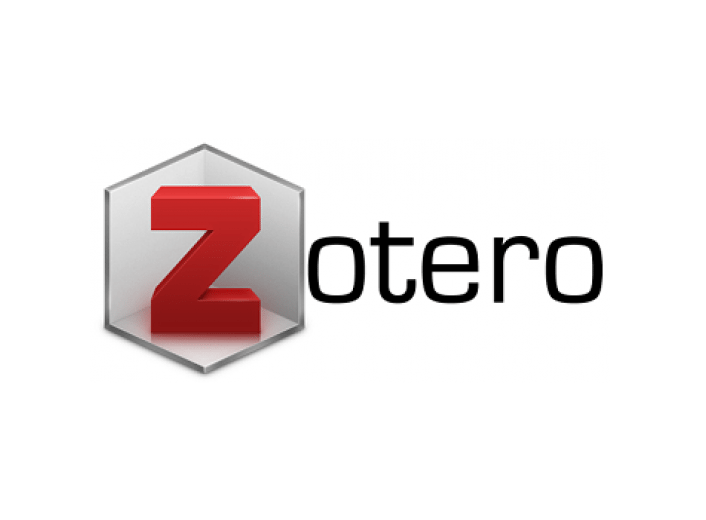 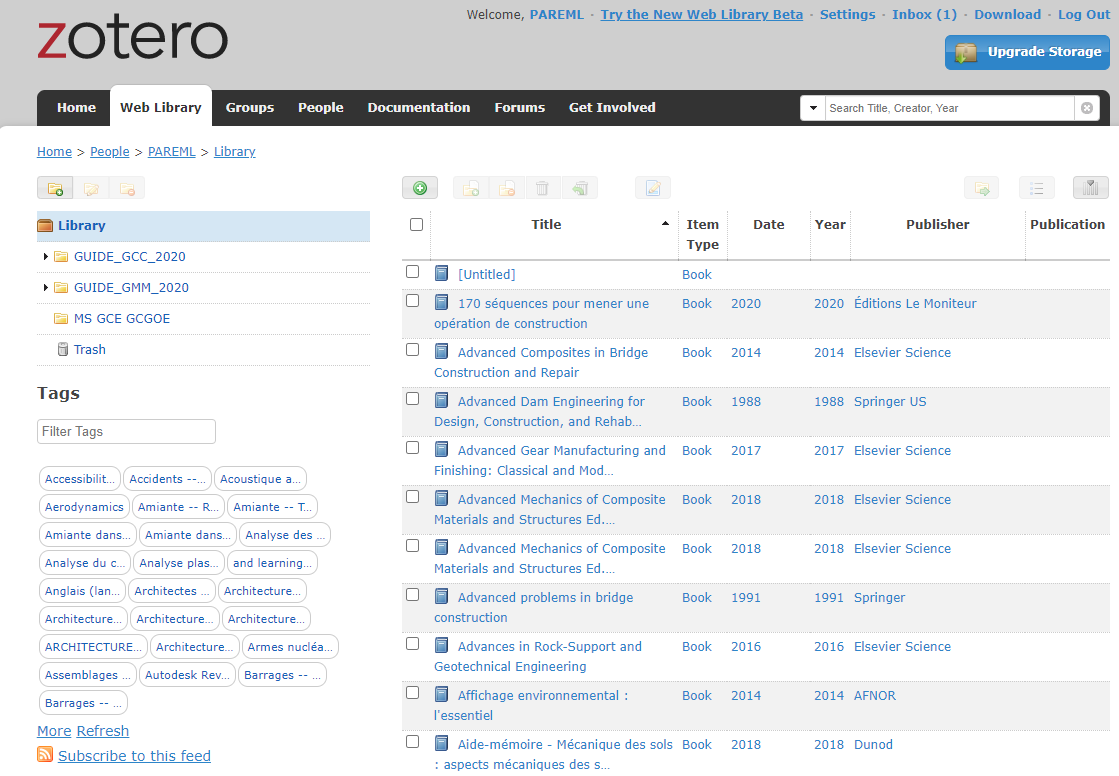